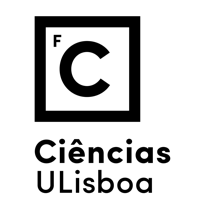 Empreendedorismo em ciências
2018/2019
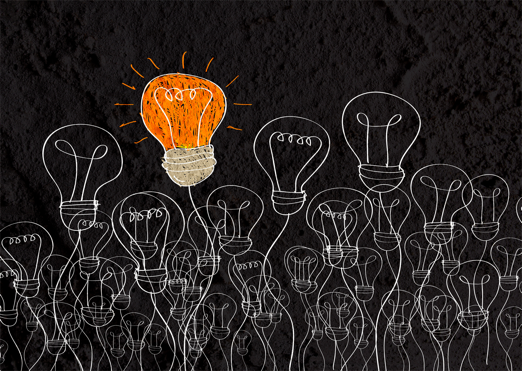 1º CICLO DE ESTUDOS

AULA 10
26-30 NOV 2018
Helena Vieira
Copyright ©
SUMÁRIO
Invited Speakers
David Braga Malta, Vesalius Capital
Rui Ferreira, Portugal Ventures